Найди отличия
Цель: Закрепить знания детей об основных отличиях города и села.
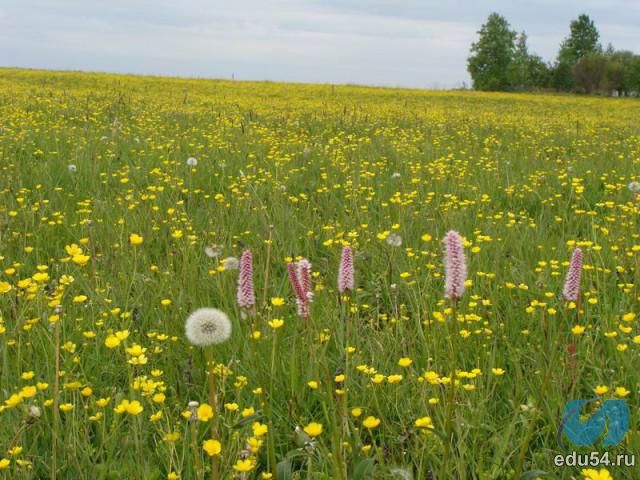 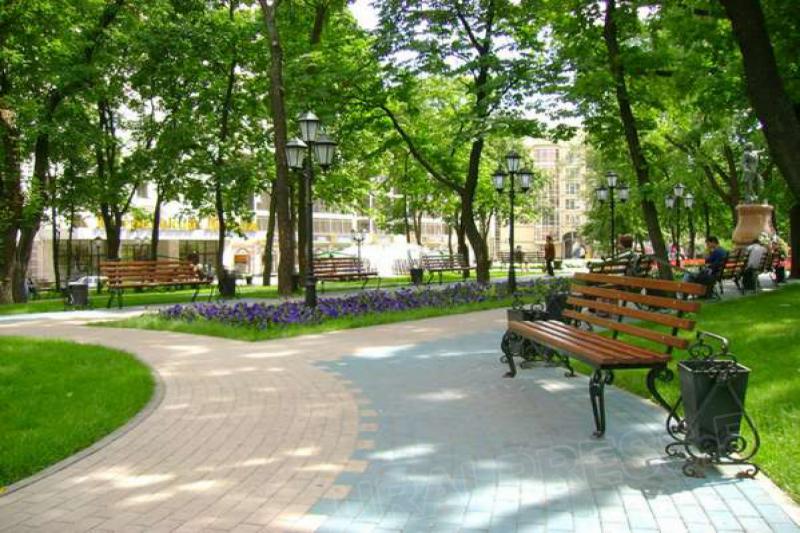 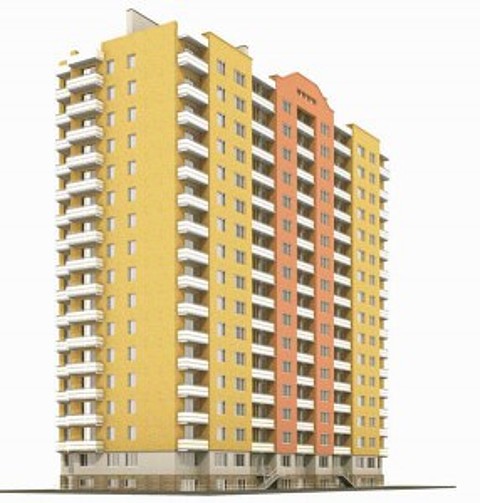 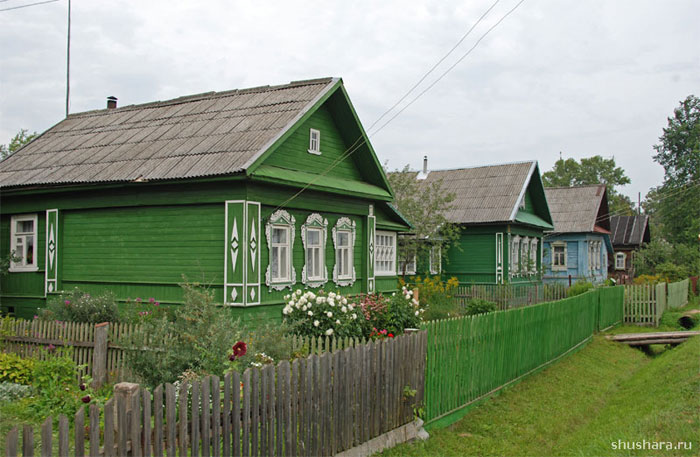 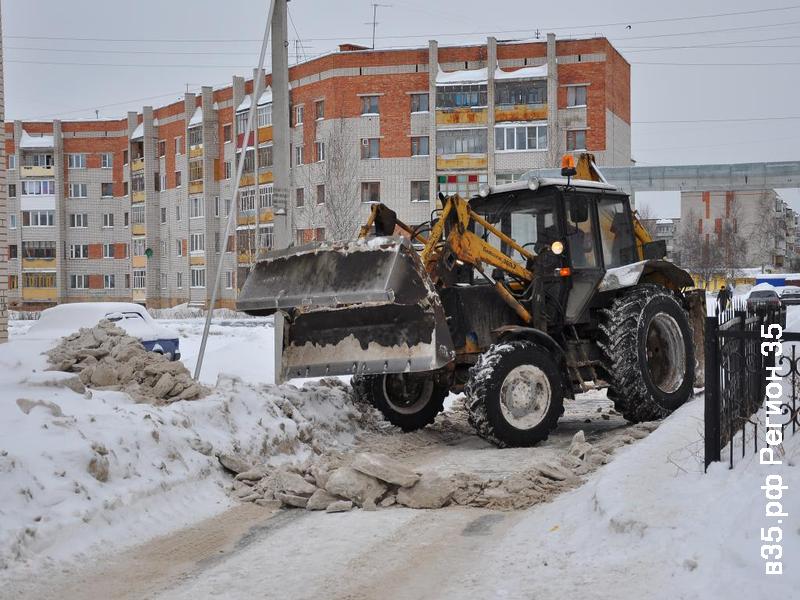 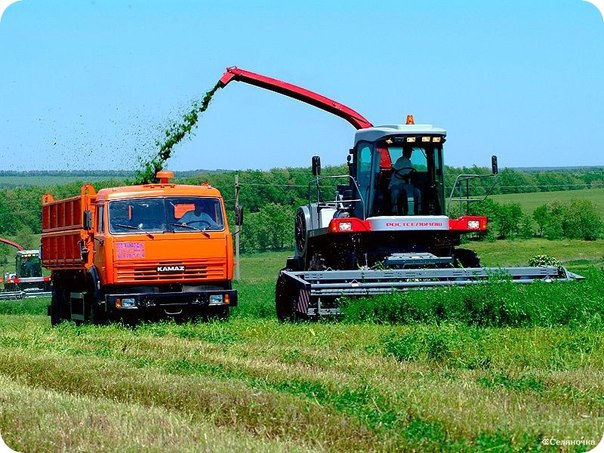 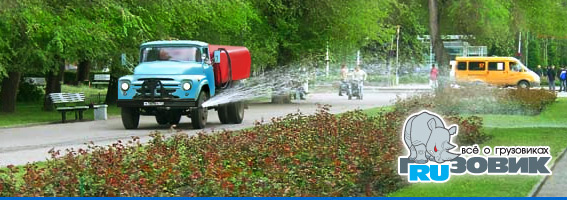 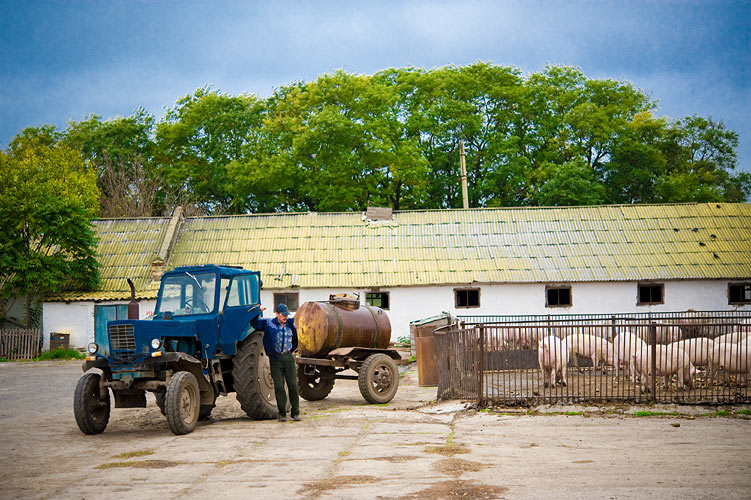 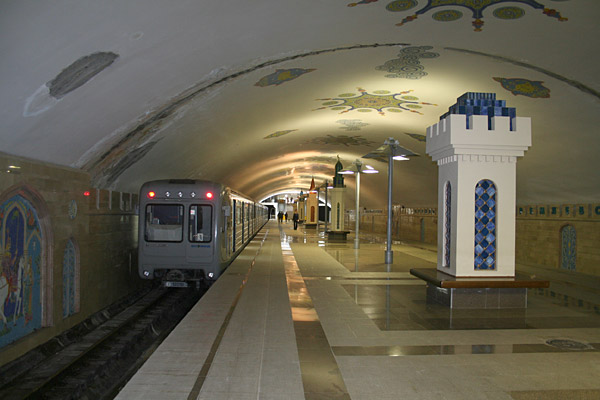 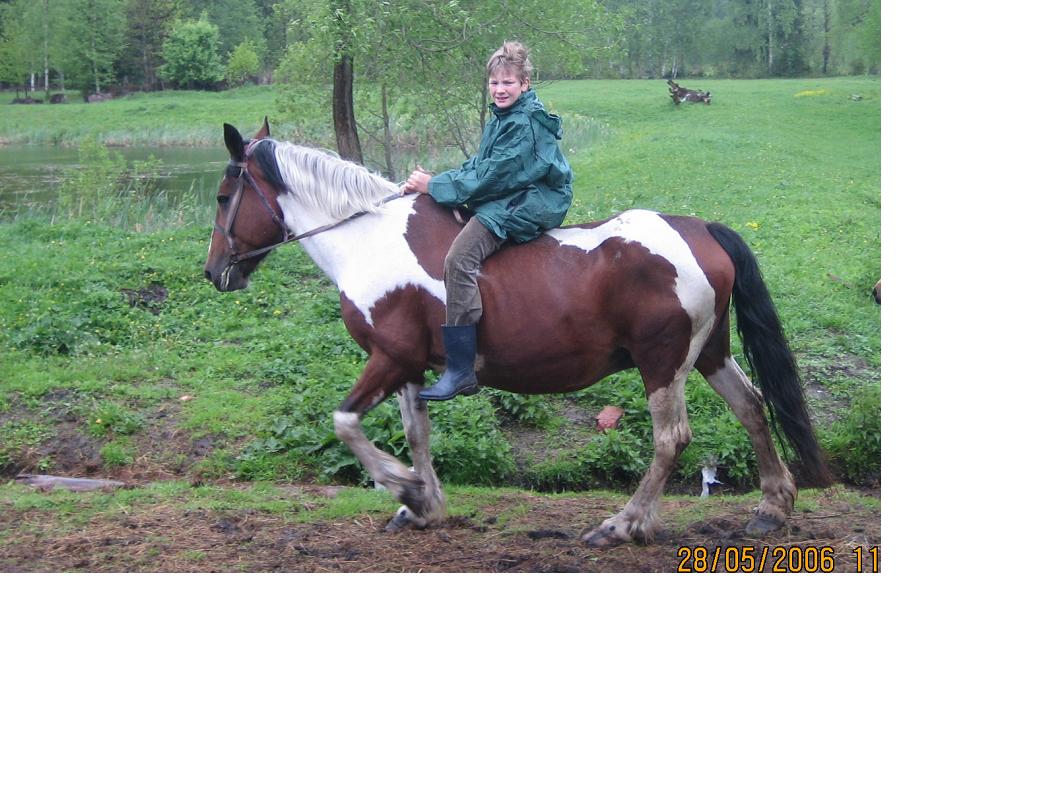 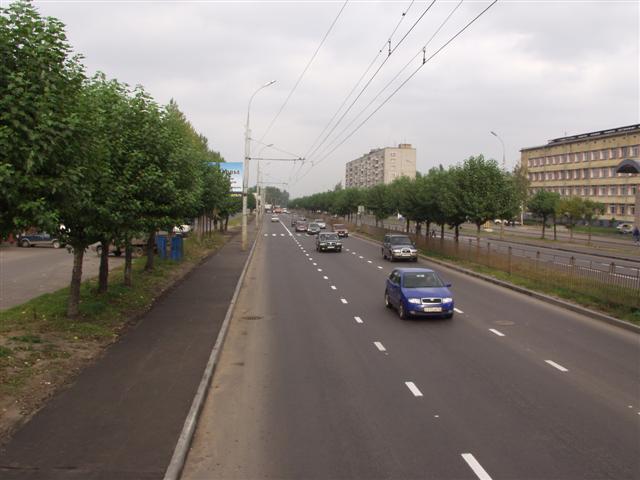 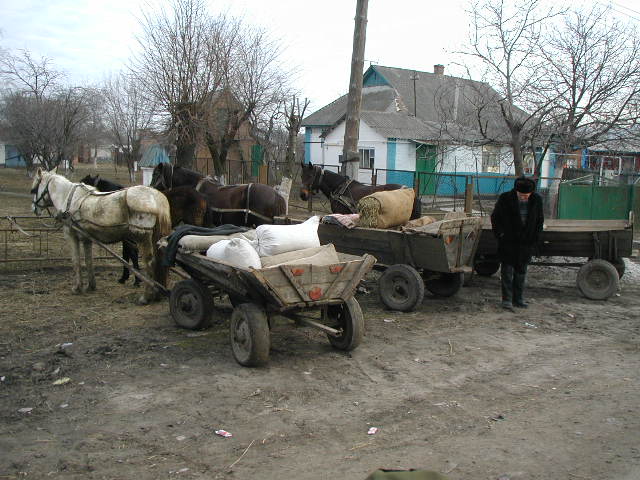 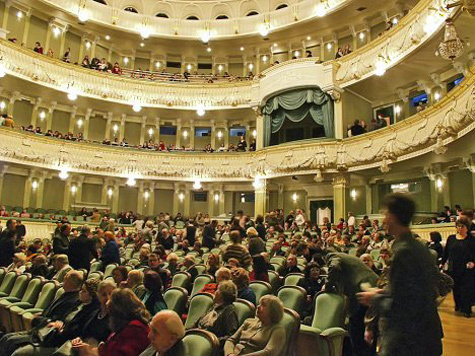 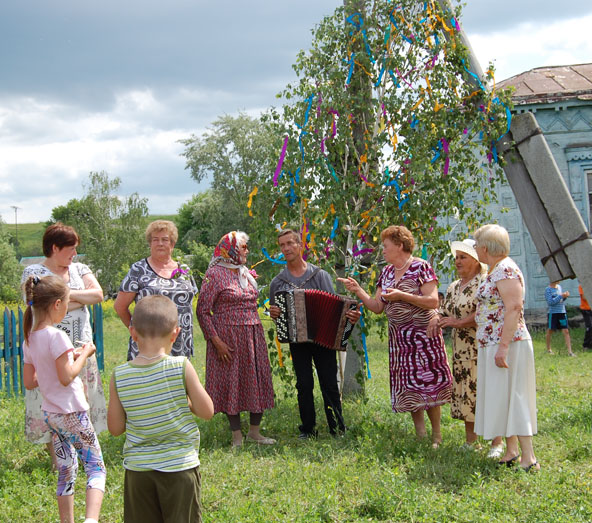 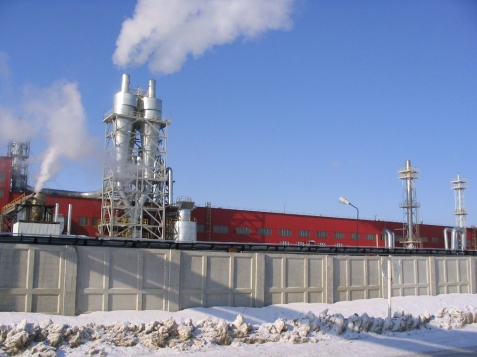 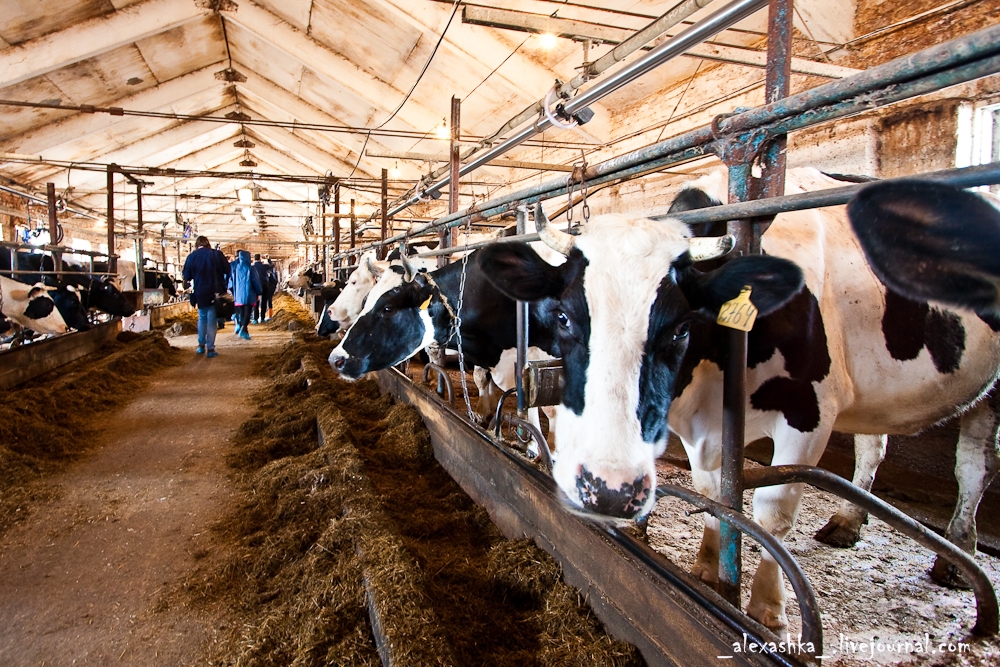 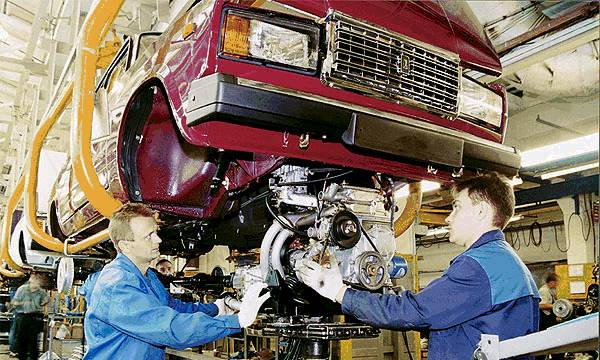 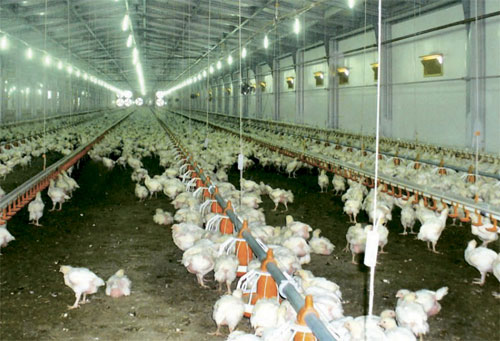